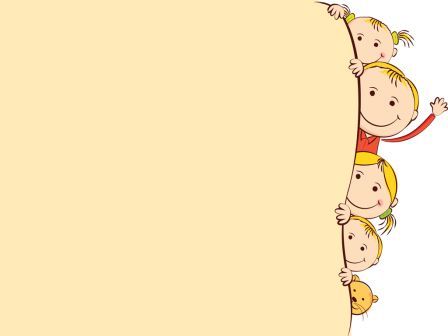 Муниципальное дошкольное образовательное учреждение «Детский сад общеразвивающего вида № 19» исполнительного комитета Нижнекамского муниципального района Республики Татарстан
Обобщение педагогического опыта
Давлетовой Чулпан Гамировны;
     Должность: воспитатель; 
     Образование: высшее;
     Педагогический стаж: 15 лет;
     Квалификационная категория: 
     первая.


Октябрь 2016г.
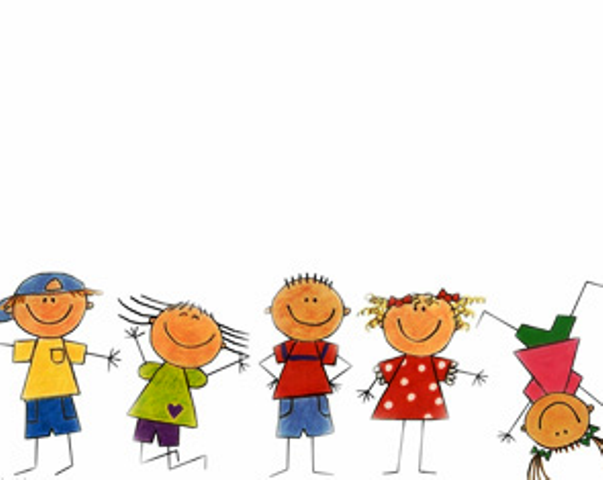 Тема : «Развитие речи детей раннего возраста через театрализованную деятельность».
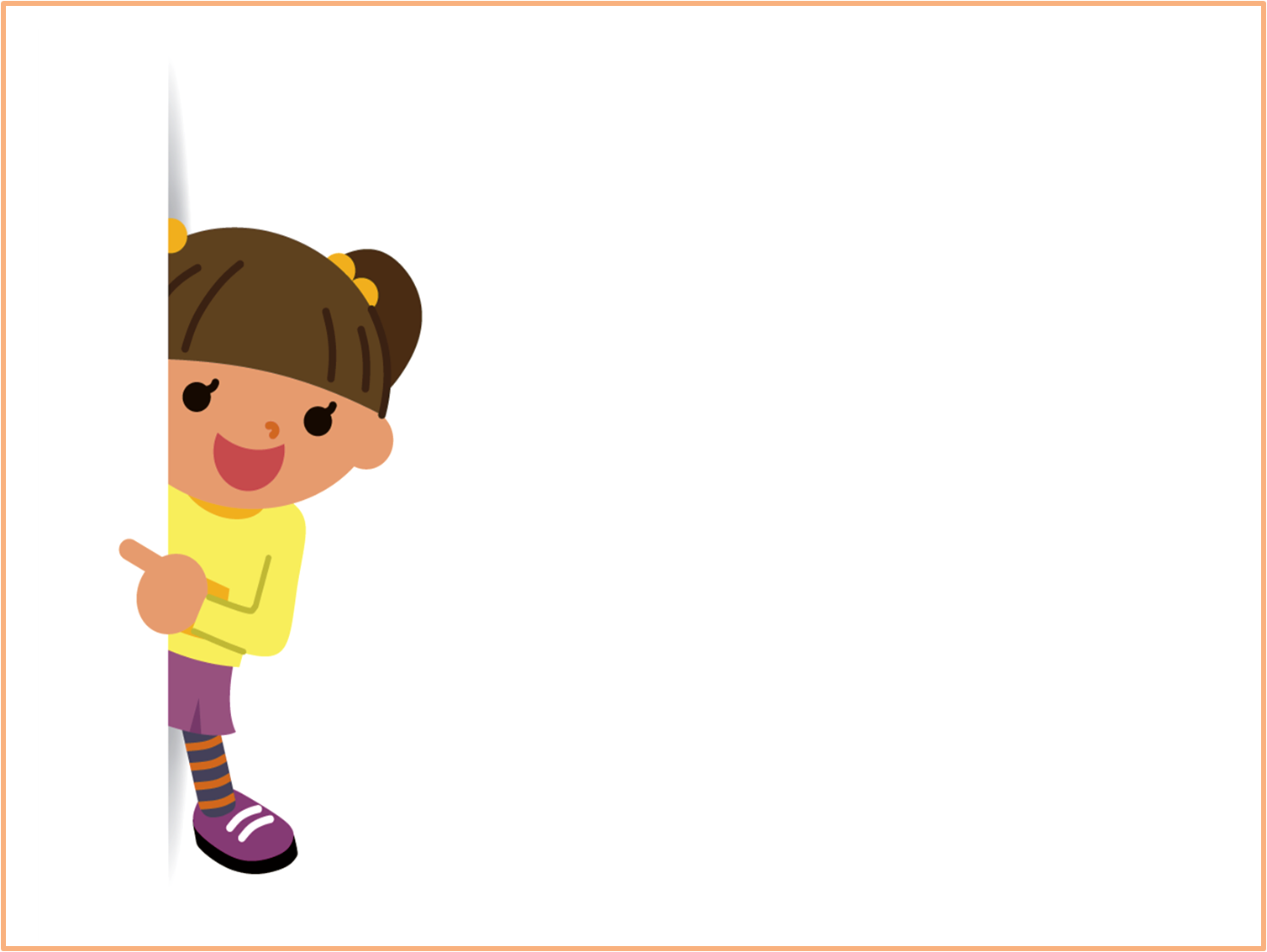 Театрализованная деятельность, как средство развития речи у детей младшего возраста
Игра - это искра зажигающая огонёк пытливости и любознательности. В игре раскрывается перед детьми мир и раскрываются  творческие  способности личности.
	В. А. Сухомлинский
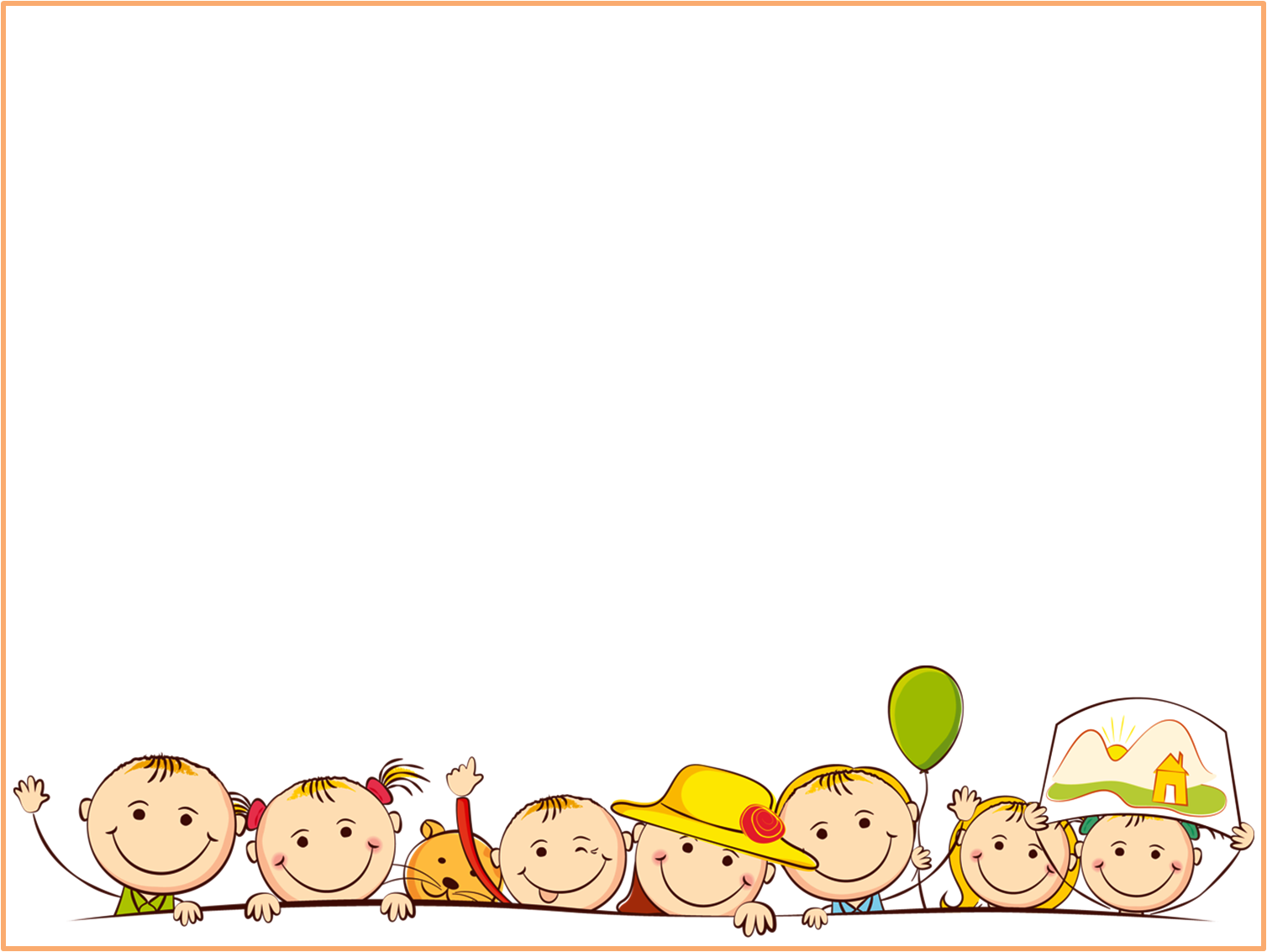 Театр для ребенка – это всегда праздник, яркие незабываемые впечатления. Ведь театрализованная деятельность – это самый распространенный вид детского творчества. Она близка и понятна ребенку, глубоко лежит в его природе, находит свое отражение стихийно, потому что связана с игрой. Малыши очень любят театрализованные представления. Волшебство, превращения, сказка очаровывают их.
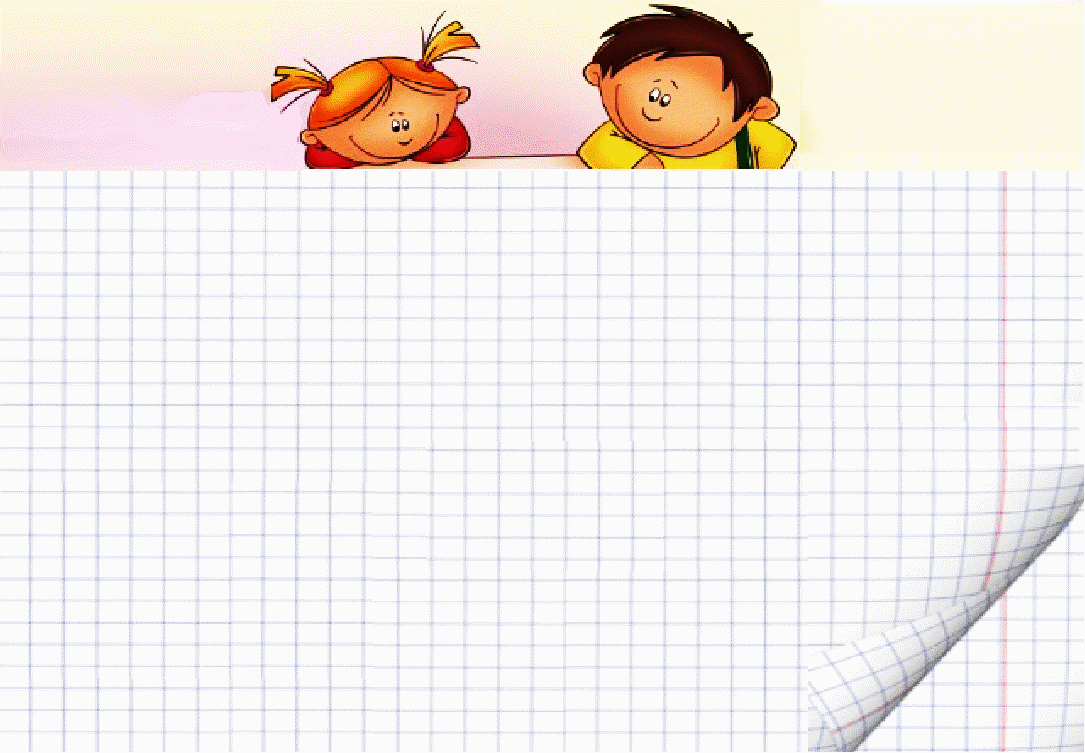 Противоречия:	- Между желаниями у детей выразить чувства, потребности и возможностями; 	- Недостаточный словарный запас.                                          Проблема:	- Каким образом развивать речь детей, используя театрализованную деятельность детей?
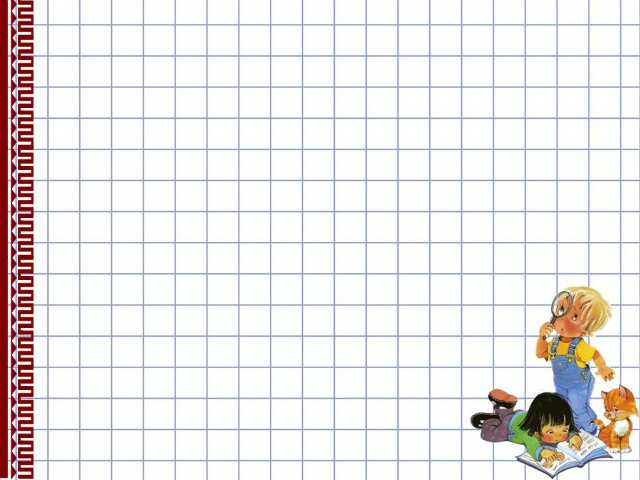 Цель:	Создание условий для успешного развития речи детей через театрализованную деятельность.
Задачи:
	- Развивать речь детей средствами театра: через игры - подражания, имитации, инсценировки, игры – драматизации;
	- Способствовать переходу театрализованных игр в самостоятельную деятельность;
	- Поддерживать стремление ребенка включаться в общение всеми средствами, как речевыми, так и неречевыми (мимика, жесты, движения, позы и т.п.);
	- вызывать эмоциональный отклик ребенка посредством театрализованной деятельности;
	- целенаправленно обогащать словарь детей, посредством развития пассивного и активного словаря;
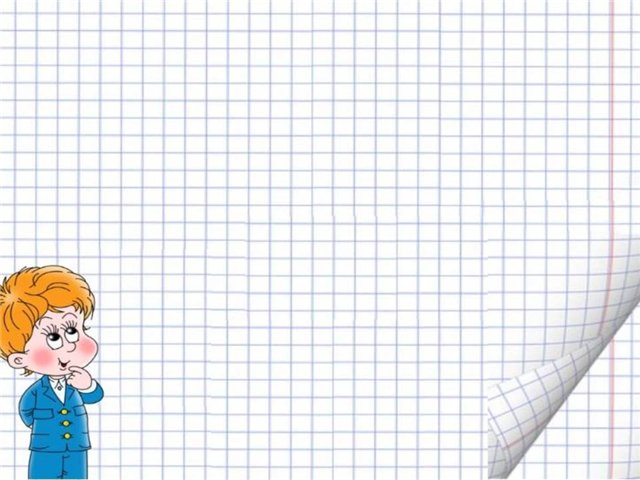 формировать:	- потребности детей в театрализованной деятельности, понимания речи с наглядным сопровождением;	- способности понимать произведения русского поэтического фольклора и произведения детской художественной литературы;	- поддерживать у детей познавательное отношение к театрализованным действиям (поддерживать желание ребенка к воспроизведению текста любимой сказки);	- побуждать детей к разнообразным действиям с куклами разнообразных театров, с целью ознакомления с ними;	- формировать посредством театрализованной деятельности опыт нравственного поведения, уважительное отношение к сверстникам;
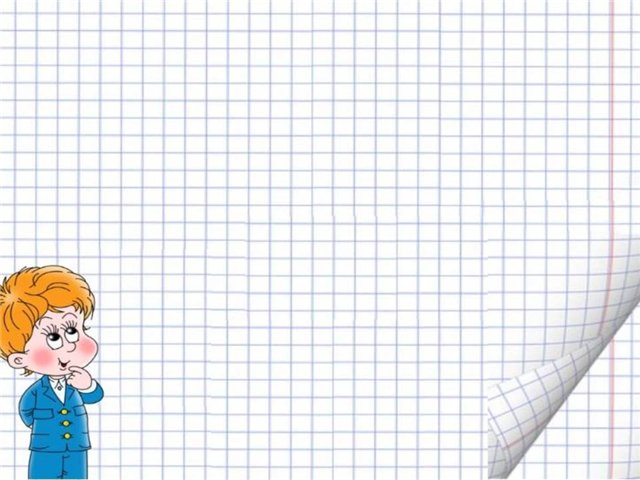 Данный опыт работы основывается на       принципах:	-  от простого к сложному;	- возрастная доступность;	-  наглядность;	-  поощрение;
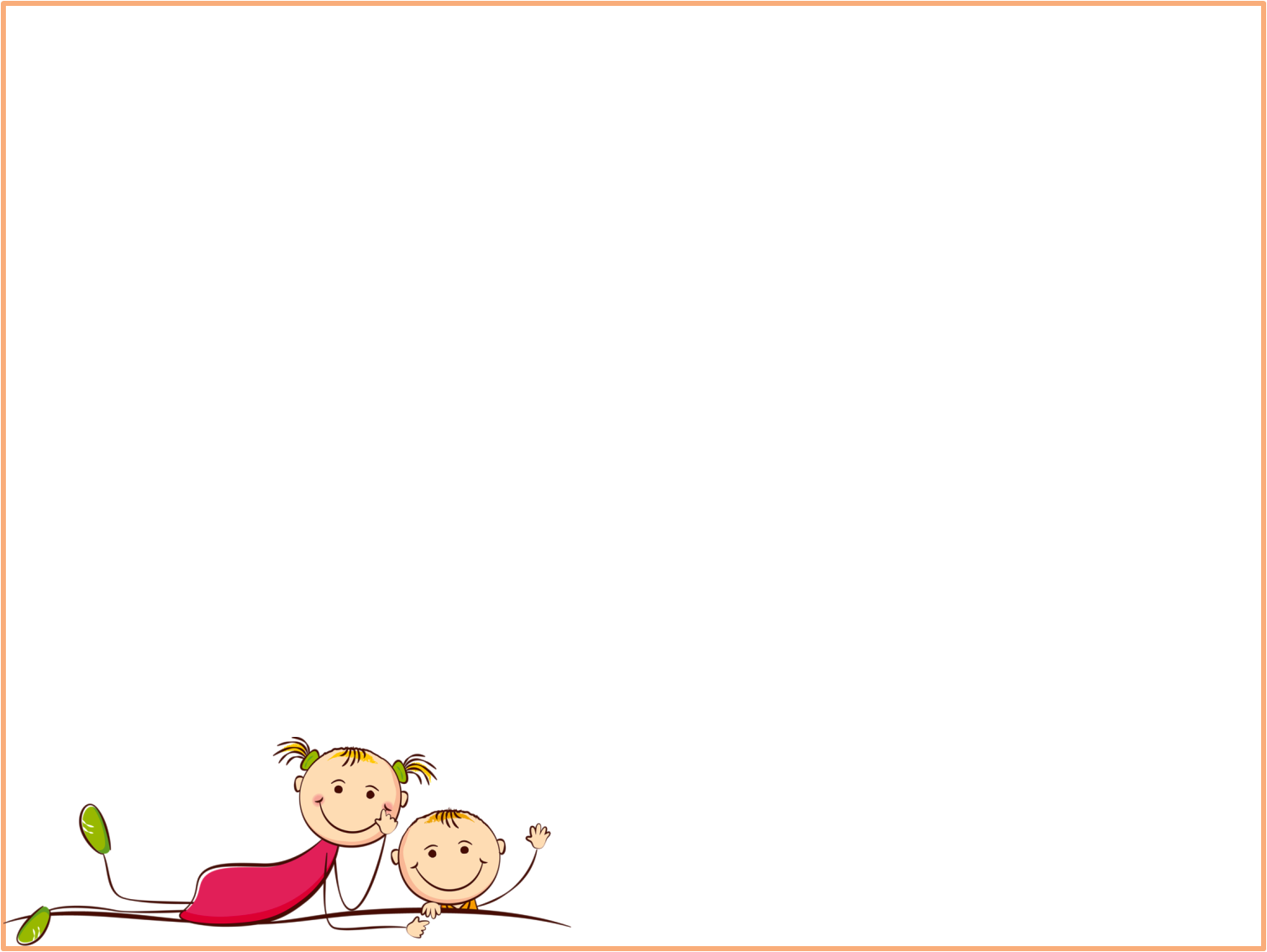 В группе созданы условия для организации театрализованной деятельности:	- Пополняются и обновляются атрибуты, вызывая эмоциональный отклик ребенка, активизирующий его речь.	- Ежедневно вводятся в непосредственно-образовательной деятельности и в повседневной жизни, игры - инсценировки с сюжетными игрушками, используется при этом фольклорный материал.	- Ежемесячно планируется демонстрация сказки с использованием разных видов театрализованной деятельности.	- Формируется, посредством театрализованной деятельности, опыт нравственного поведения, уважительное отношение друг к другу.
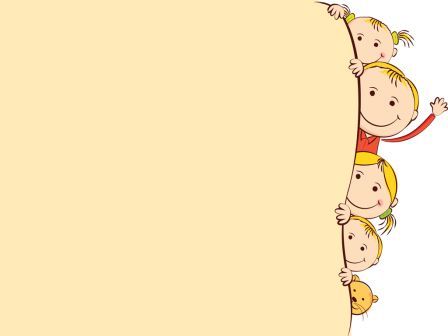 «Репка»  (Деревянный, плоскостной театр)
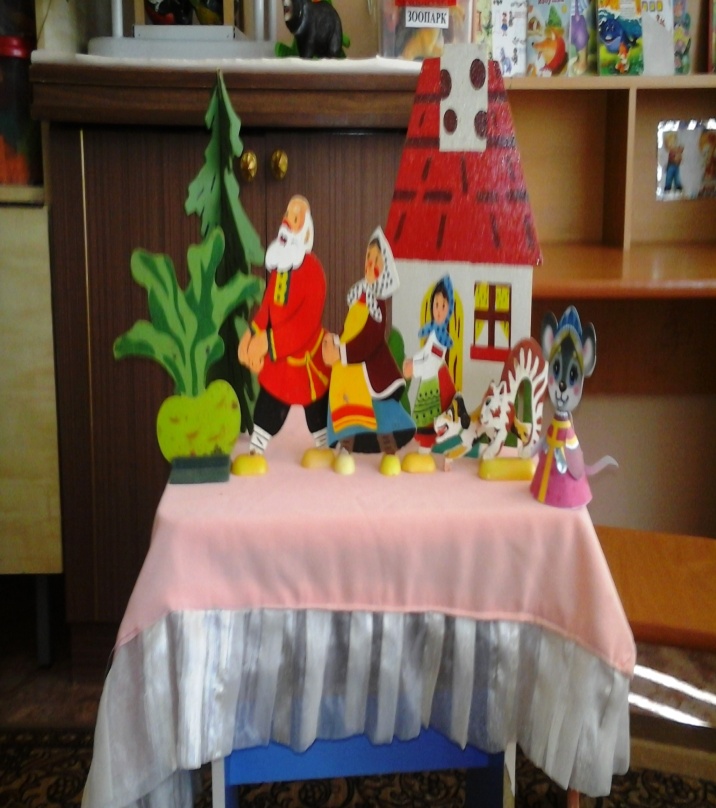 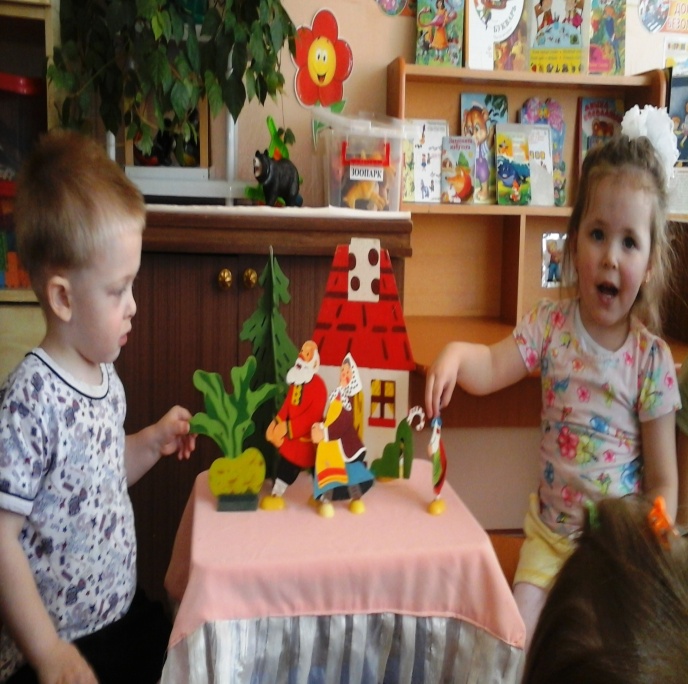 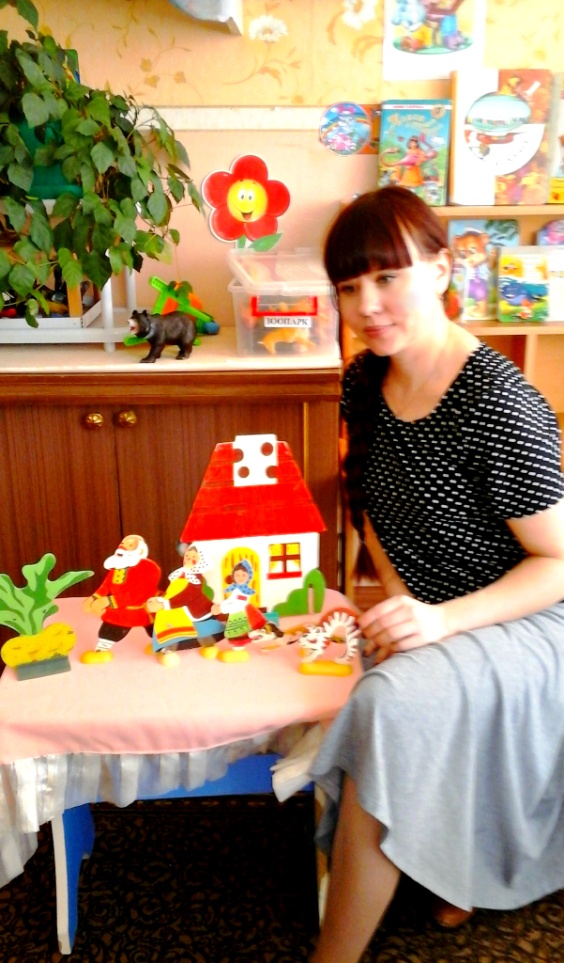 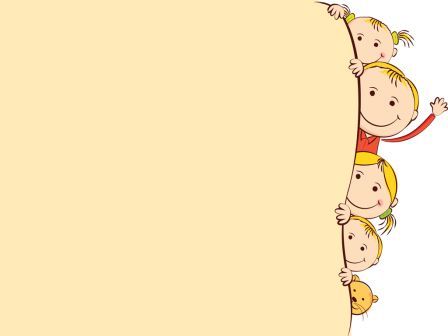 «Заюшкина избушка» (Деревянный, плоскостной театр)
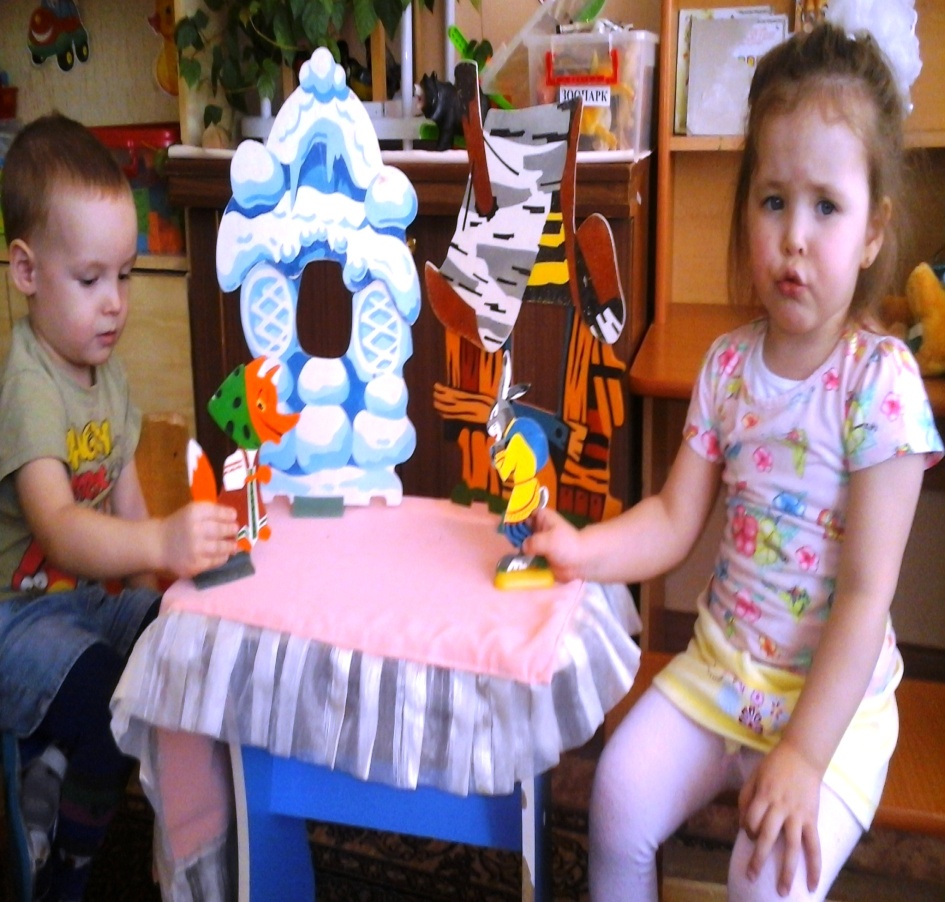 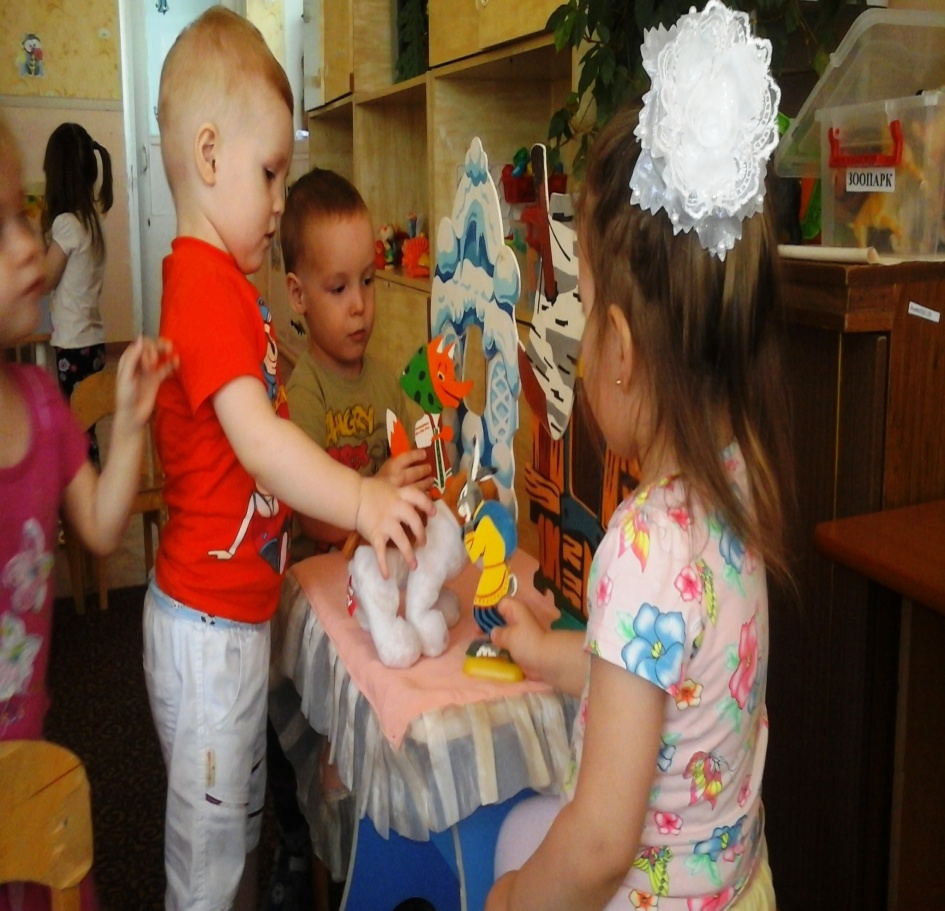 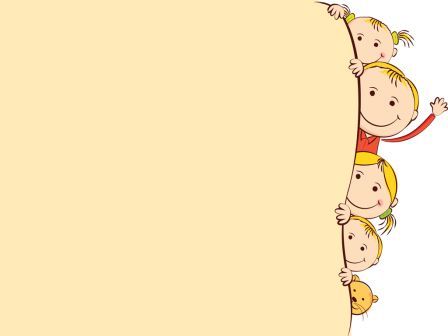 Театр масокМасок зверей дети используют в свободной деятельности. Малыши с радостью надевают маски. Это побуждает их изображать, с помощью жестов, изменения походки, повадки знакомых животных. Свой новый образ дети дополняют голосом, проговаривая звуки изображаемых животных.
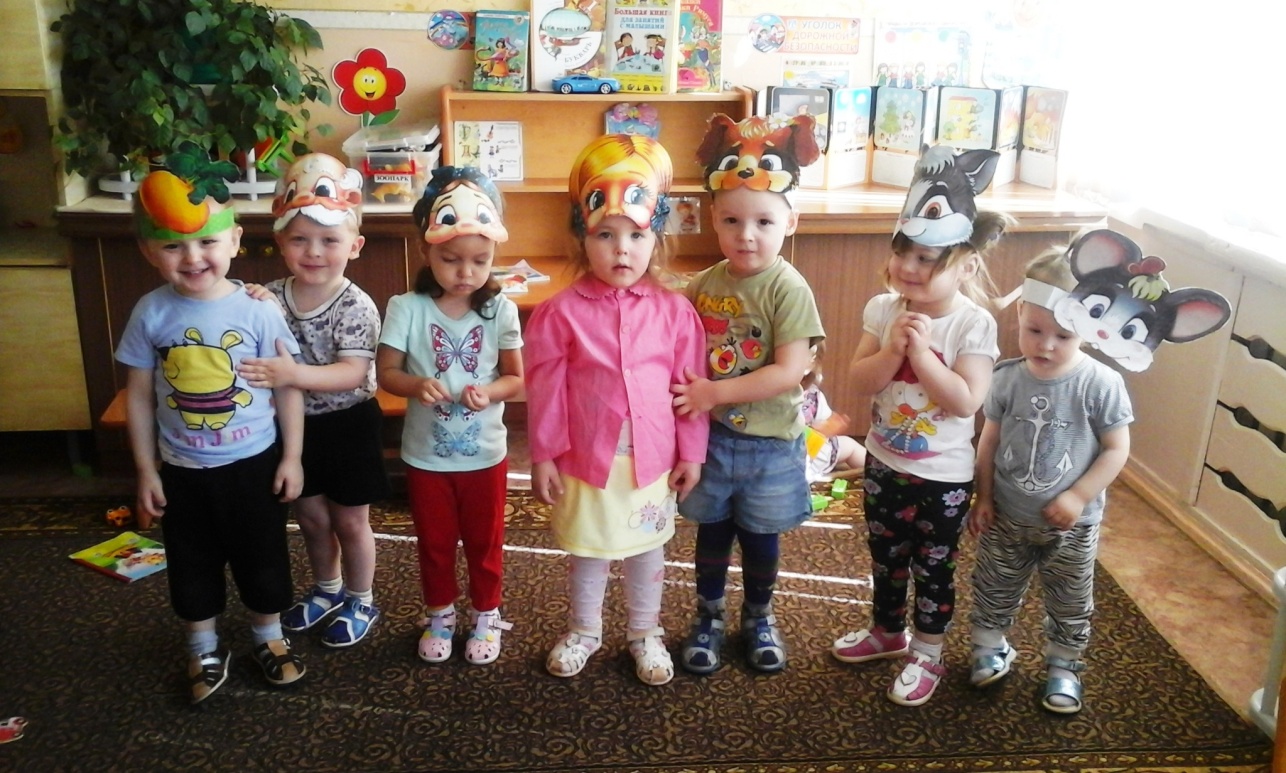 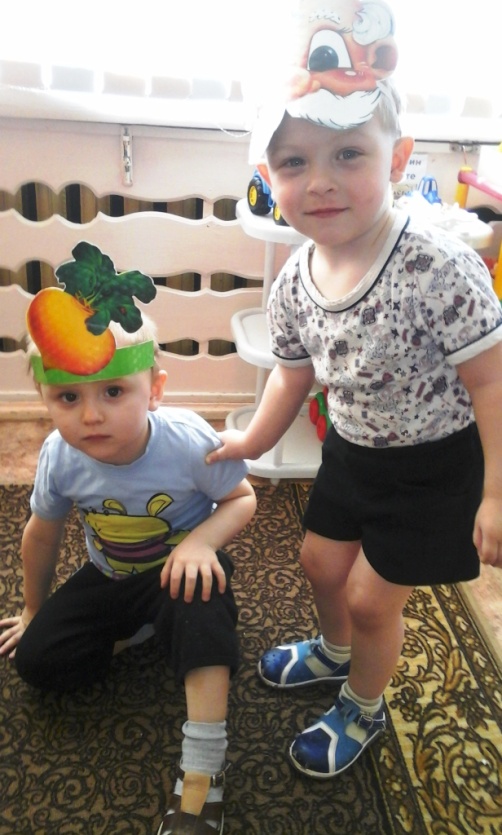 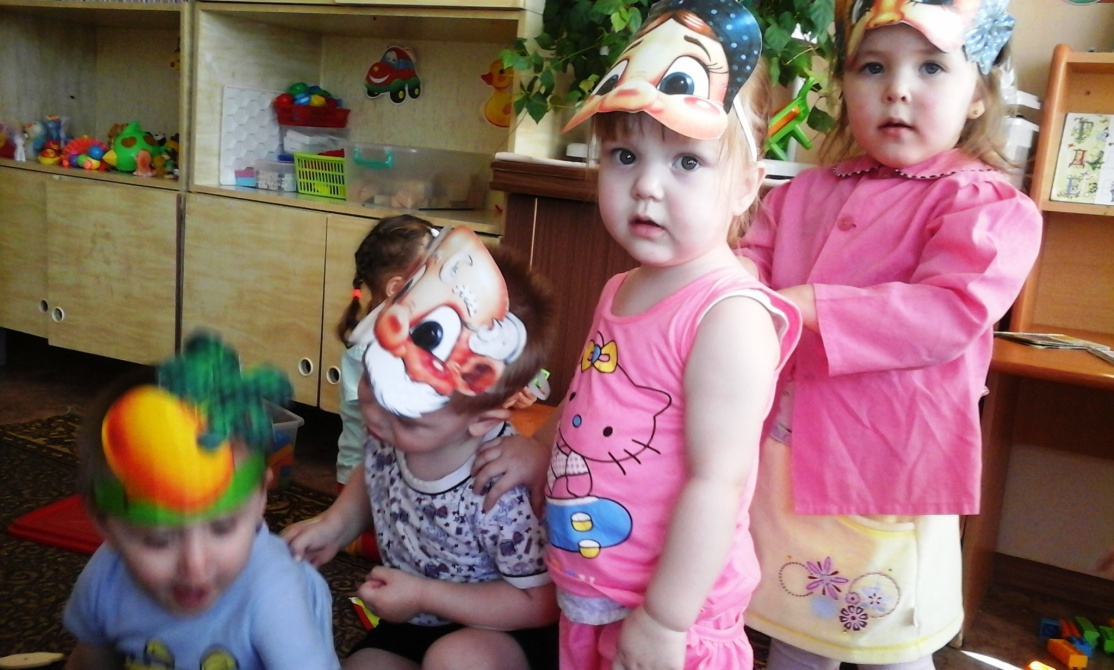 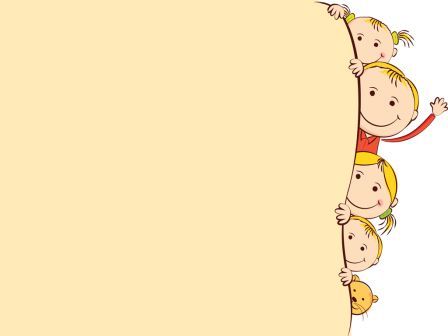 Развивать речь детей средствами театра: через игры - подражания, имитации, инсценировки, игры – драматизации, фольклора национальными костюмами.
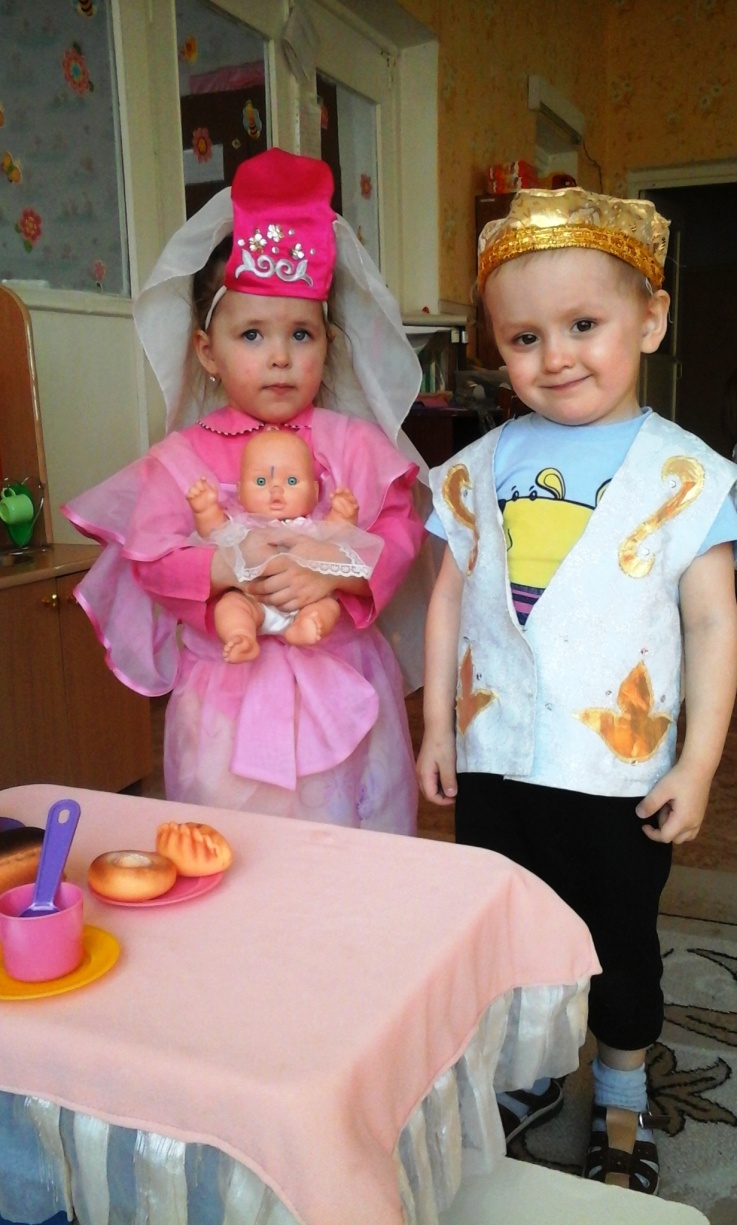 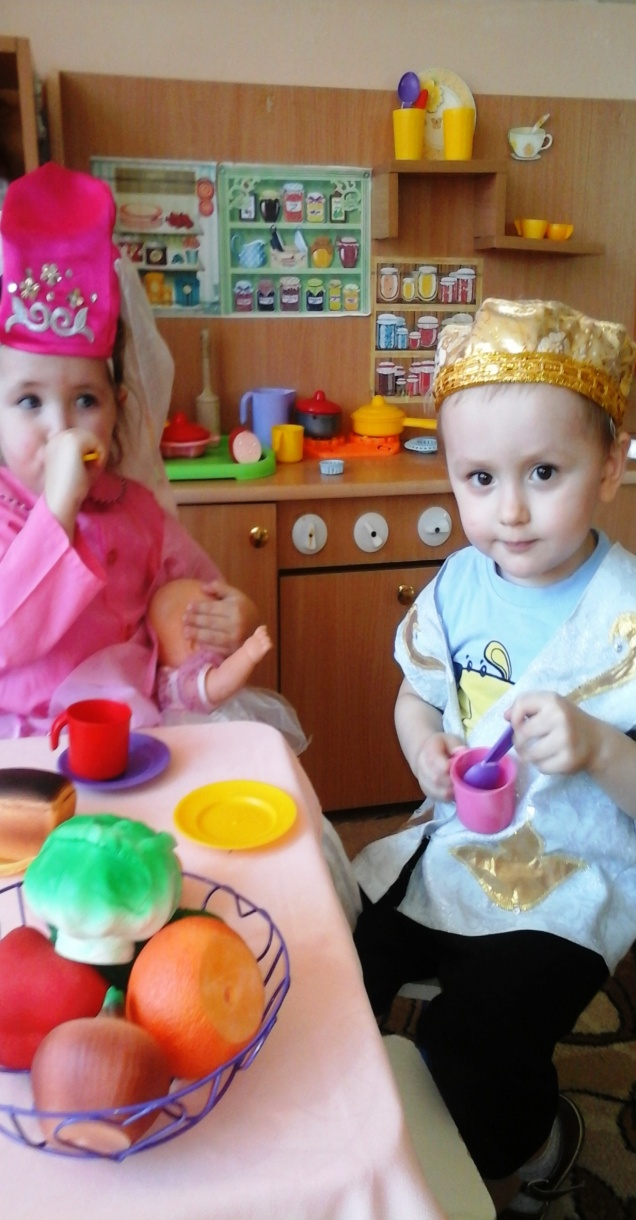 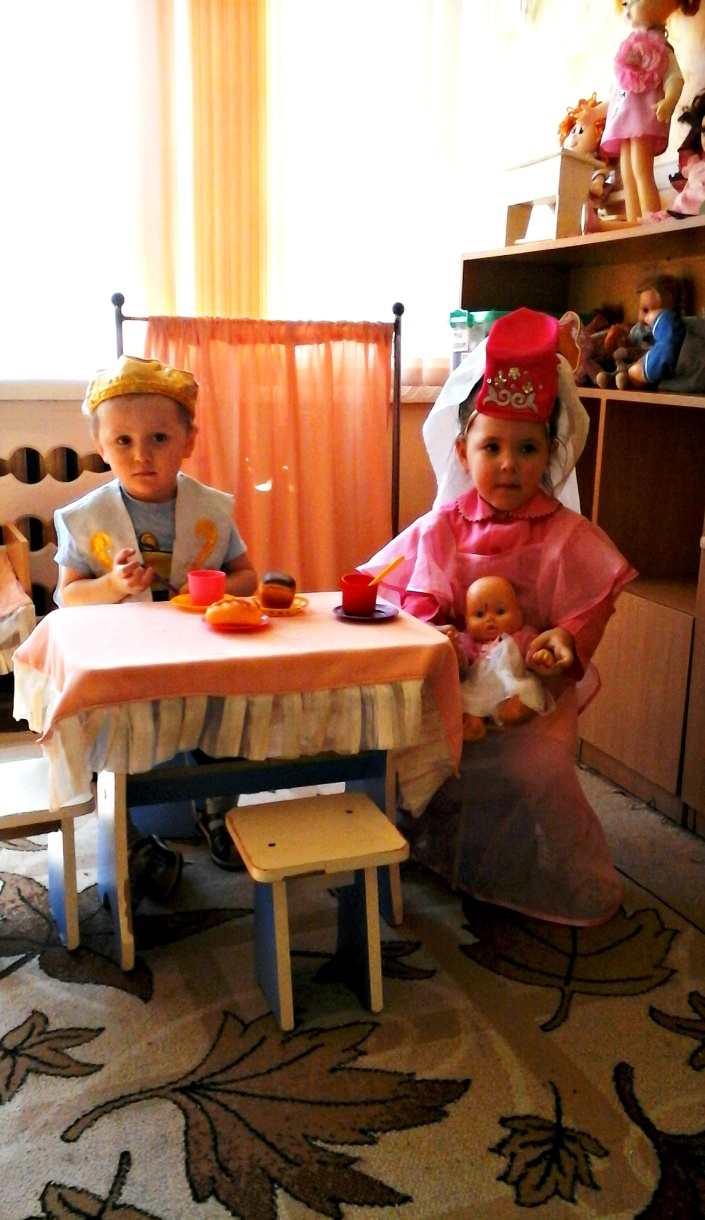 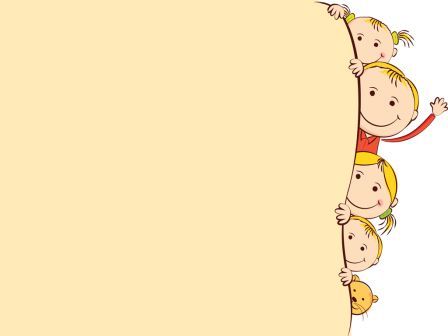 Считаю, что большую роль в развитии речи детей играет правильно организованная предметно-пространственная среда, поэтому мы совместно с родителями пополнили уголок театрализации разными видами театра: кукольным, пальчиковым, настольным, декорациями, персонажами с разным настроением, атрибутами-заместителями. Оформили уголок «Костюмерная», в который поместили яркие сарафаны и рубахи в русском и татарском  народном стиле, а также костюмы сказочных героев. Дети с удовольствием принимают участие в драматизации знакомых сказок, подбирают элементы костюмов.
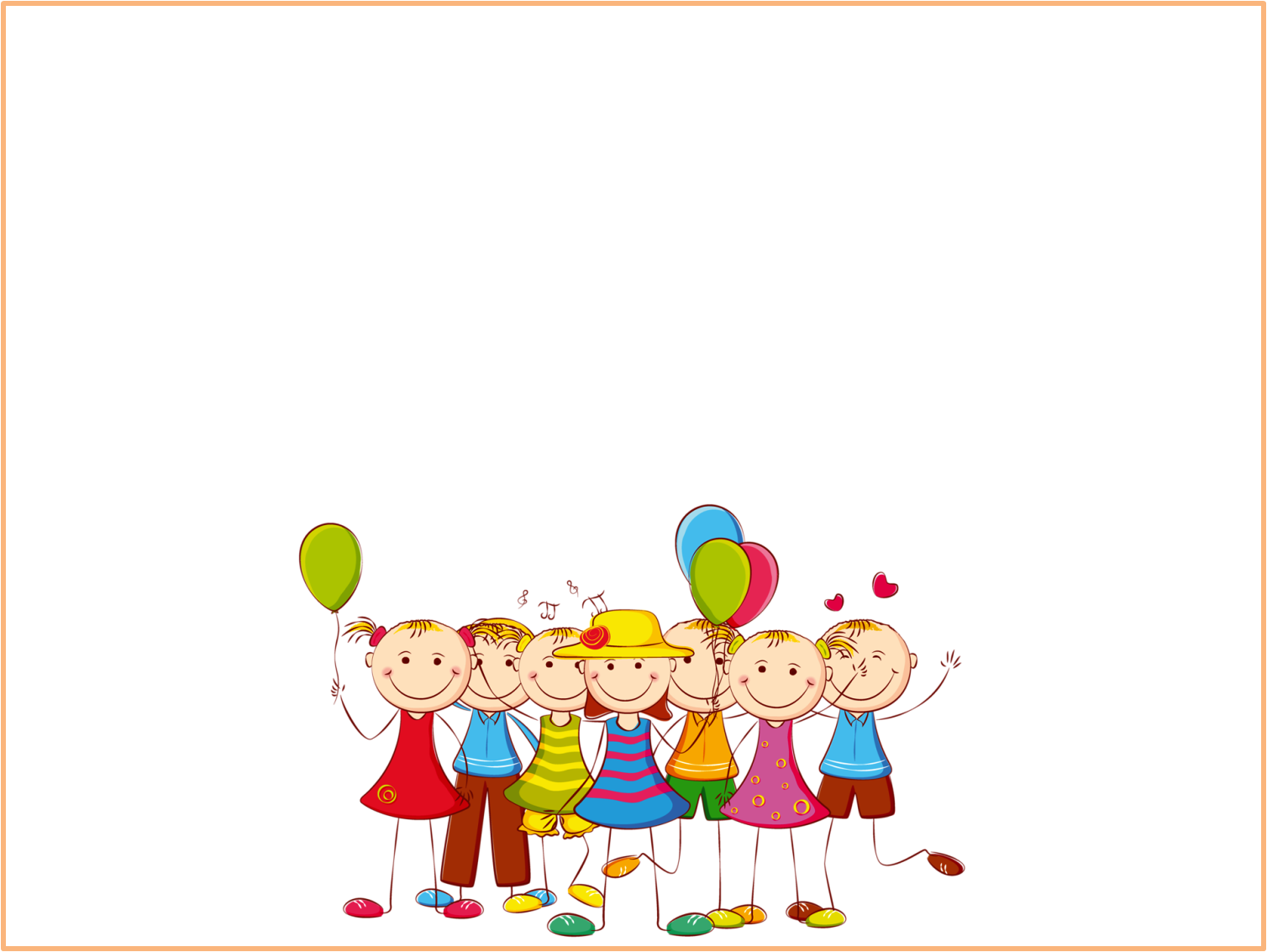 Спасибо за внимание!